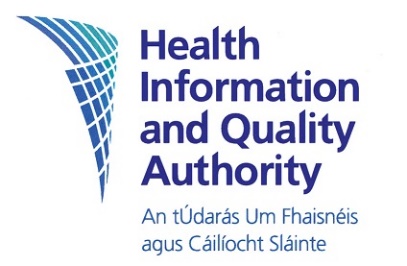 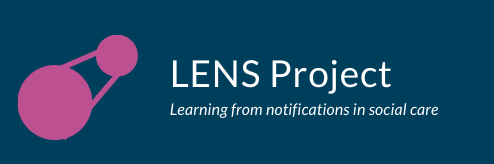 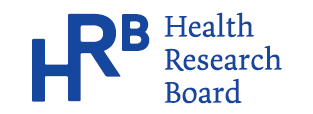 Accessing and using the database
Paul Dunbar, Senior Researcher, HIQA
Introduction
In this short presentation I will outline:

How to access the database through Tableau Public
What tools are available to support the use of the database
What updates will be made available
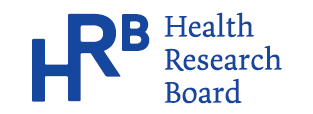 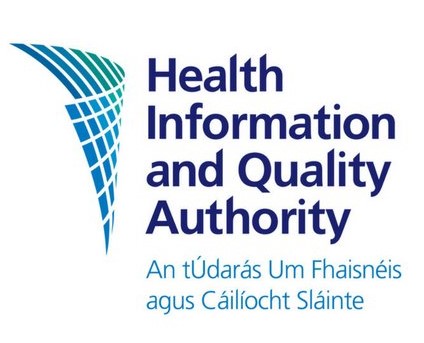 Tableau Public
We have chosen to use the online platform Tableau Public for 
hosting the open database online

This allows is to create a user-friendly interface with 
data visualizations 

Some of the interface is interactive and users will be able to get a quick overview of the data
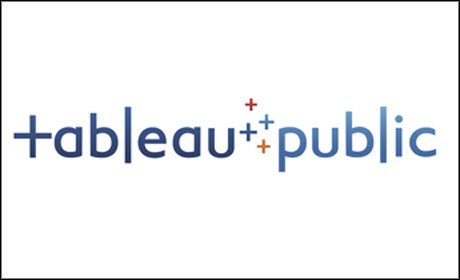 Notification codes
3-Day
NF01 - Unexpected Death
NF02 - Disease Outbreak
NF03 - Serious Injury
NF05 - Unexplained Absence
NF06 - Abuse
NF07 - Misconduct
NF08 - Professional Review
NF09 - Fire or Loss of water/power/heat
Quarterly
NF39 - Quarterly Notification
NF39A - Restraint Use
NF39B - Fire Alarm Activation
NF39C - Theft/Burglary
NF39D - Minor Injury (Disability)
NF39D - Death (Nursing Home)
NF39E - Death (Disability)
NF39E - Pressure Sore (Nursing Home)
[Speaker Notes: Codes link to specific variables]
Accessing the database
You can find the link to Tableau and a link to the full Excel file here: 
	https://www.hiqa.ie/areas-we-work/Database-of-Statutory-Notifications
The Tableau homepage shows an overview of the data in a bubble chart. There is also a list of the types of notification for reference. 

You can use tabs to navigate to data for each type of notification. You can download the data within a tab where you see the download symbol.

Live demo
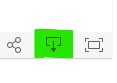 Tools
We have developed a range of tools to help 
people understand and interpret the data

Data Quality Statement
Data dictionary
Data map
E-learning module


These are all available on the HIQA website, under ‘Areas we work in’ or https://www.hiqa.ie/areas-we-work/Database-of-Statutory-Notifications
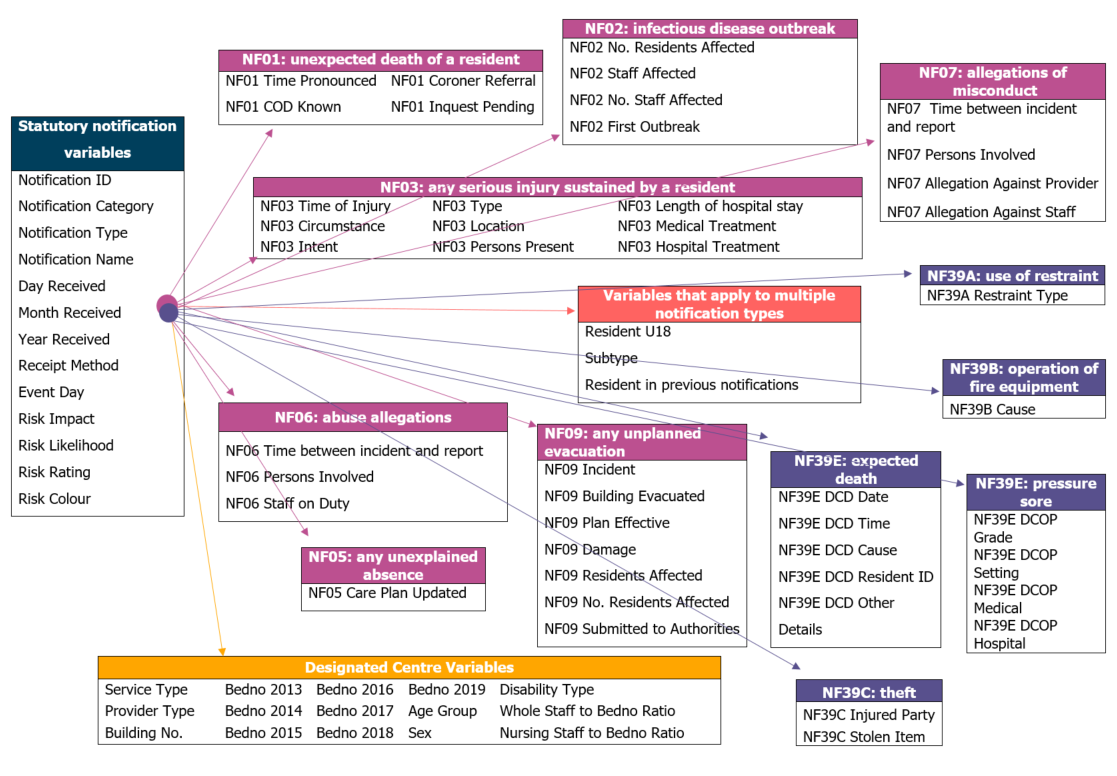 Database updates
The data available today covers 2013-2019

Additional data will be made available on a yearly basis

We will download, clean and recode data after the first quarter of every year 

Data for 2020 will include specific notifications for COVID-19 under the outbreak of disease notification
Thank You
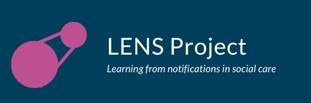 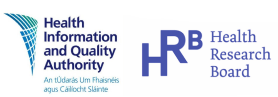